Colloque CFBR 2019
Justification des barrages : Etat de l’art et Perspectives
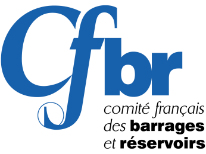 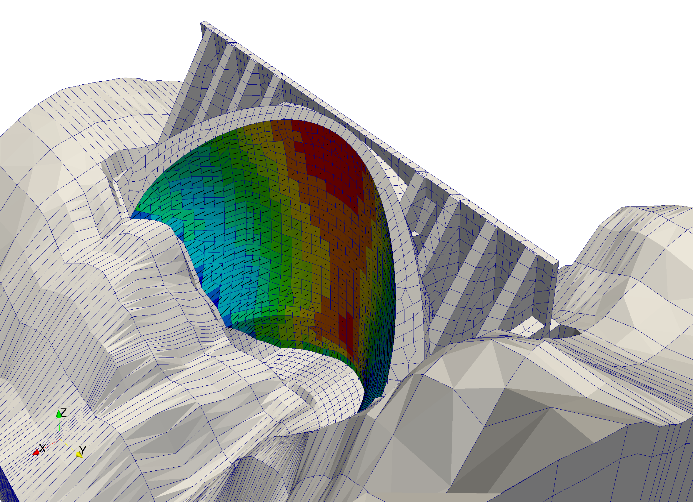 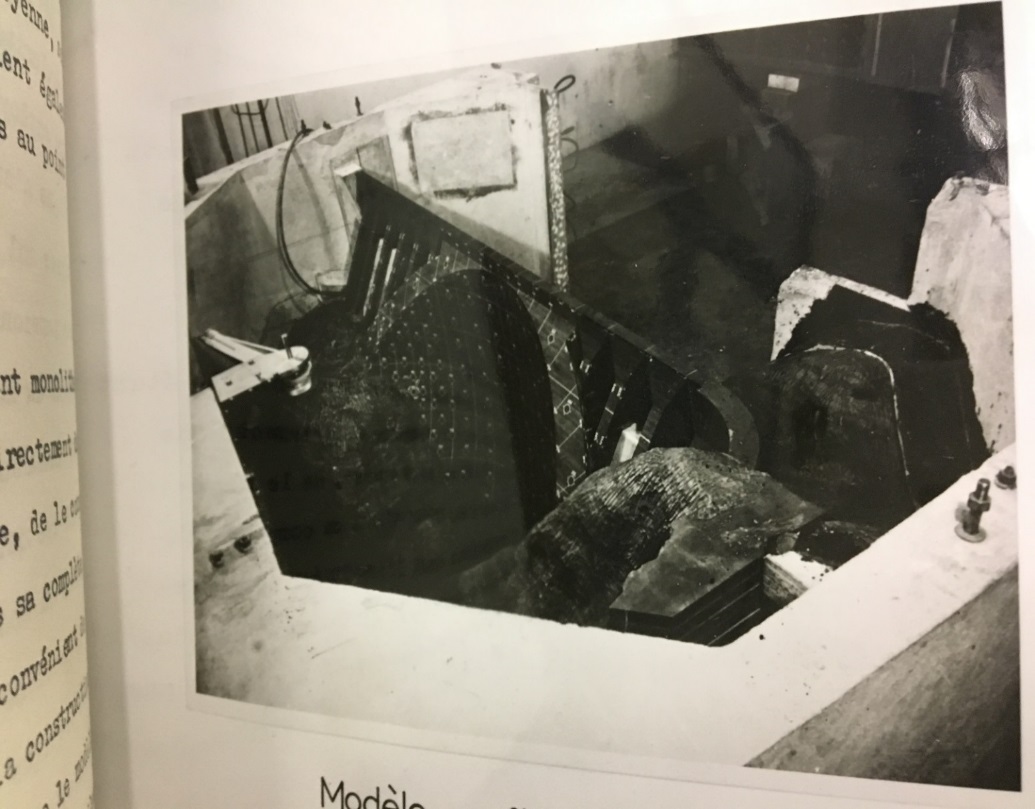 Thème : 		Titre du thèmeSous-thème : 	Titre du sous-thème
NUMERO ET TITRE PRÉSENTATION
Auteur(s) 
Entité(s) (et logo(s))
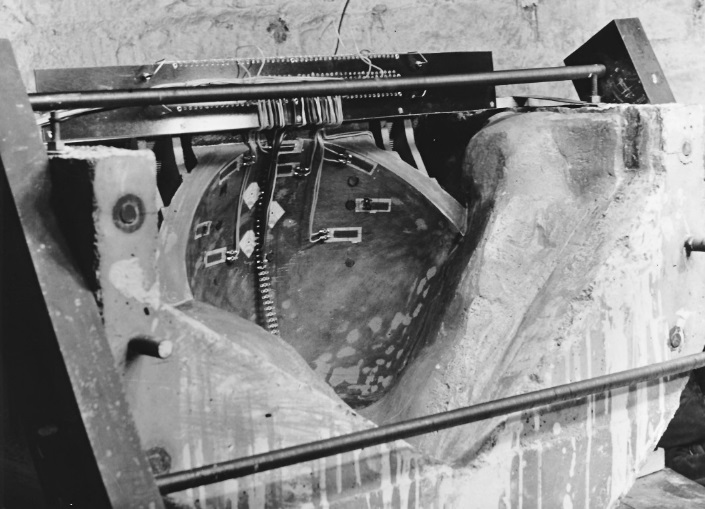 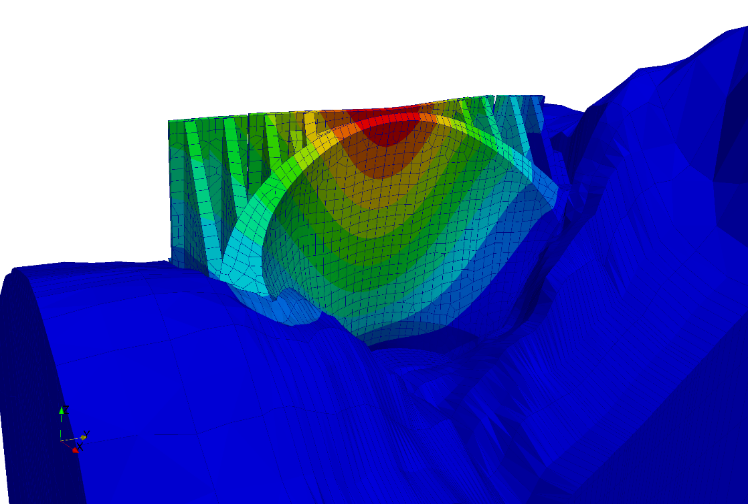 27 et 28 novembre 2019 Le Manège – Chambéry		www.barrages-cfbr.eu
SOMMAIRE
TitreSous-titre
TitreSous-titre
TitreSous-titre
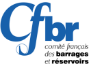 Numéro et titre de la présentation  |  11/2018
2
Titre de la diapositive
TitreSous-titre
Texte
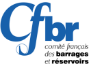 Numéro et titre de la présentation  |  11/2019
3
Colloque CFBR 2019
Justification des barrages : Etat de l’art et Perspectives
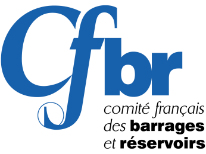 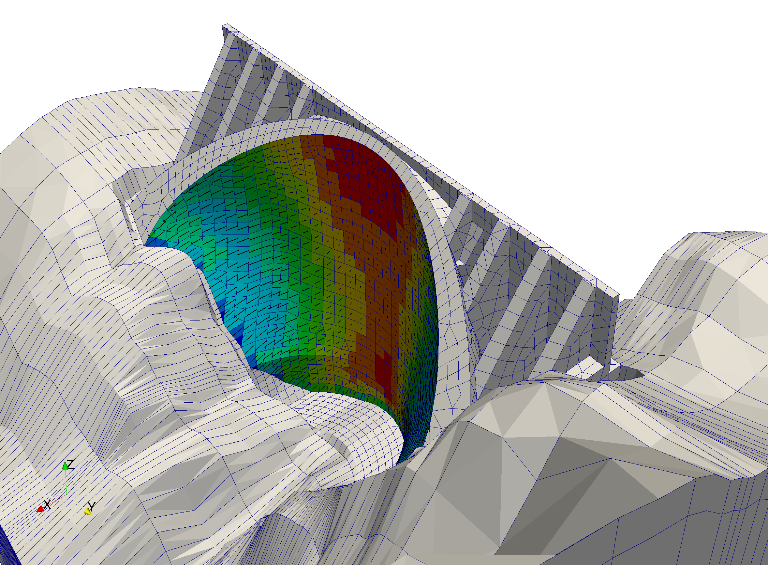 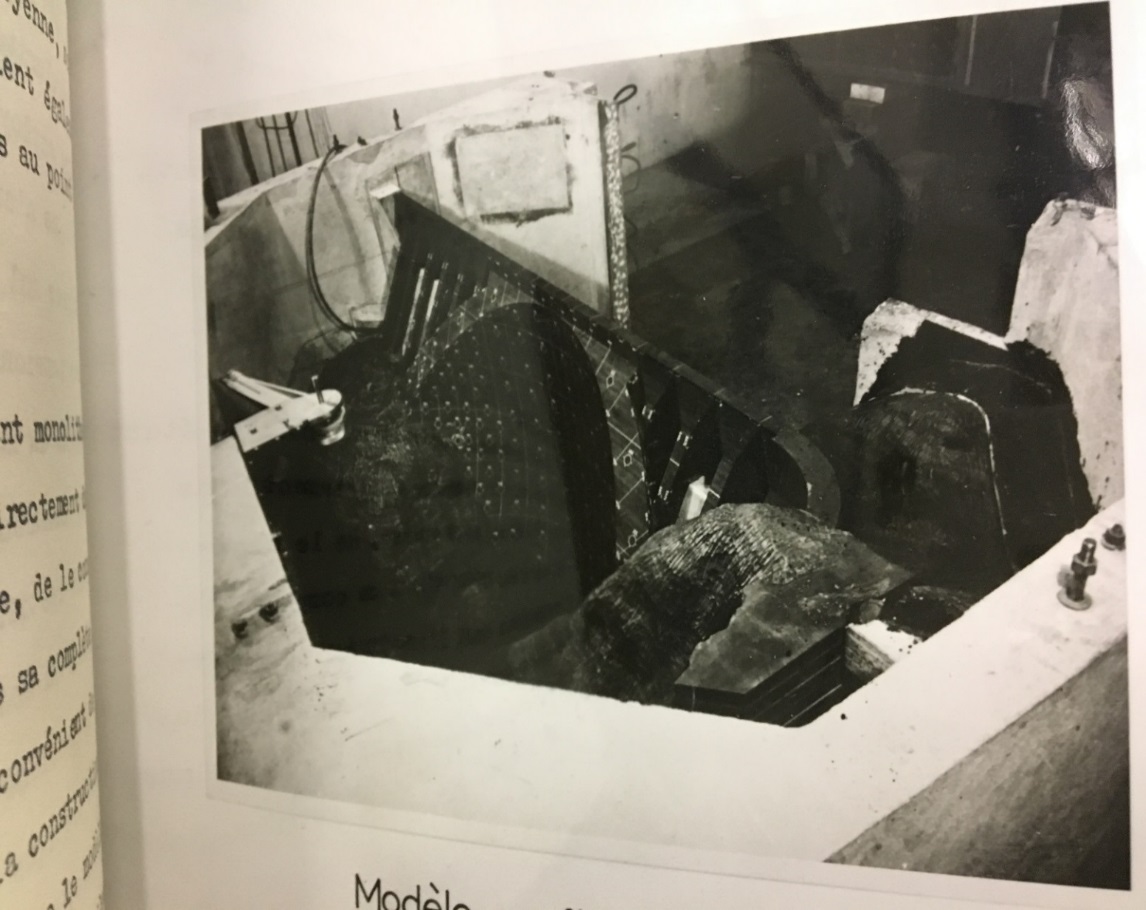 MERCI
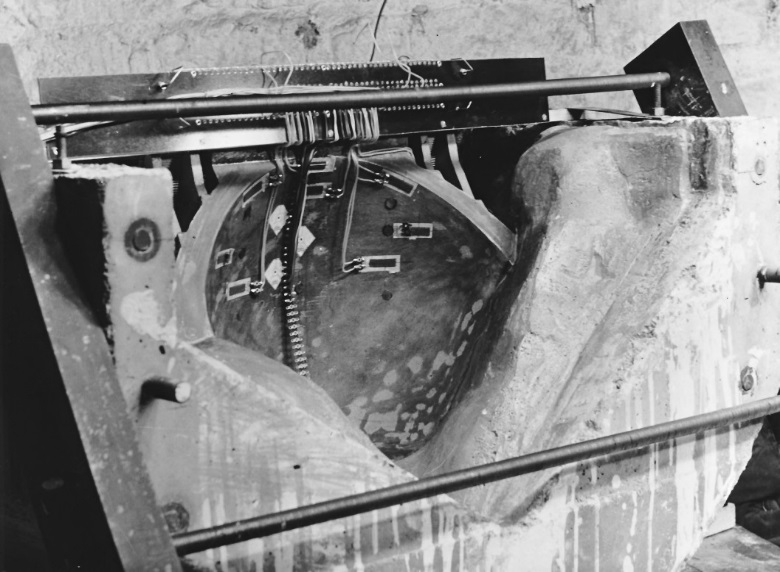 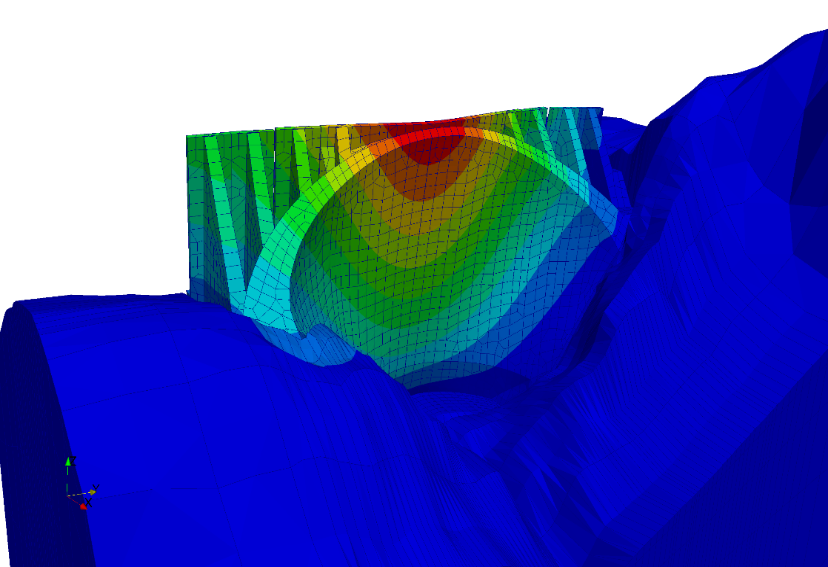 27 et 28 novembre 2019 Le Manège – Chambéry		www.barrages-cfbr.eu